SIMPLE SCENARIO PLANNING TEMPLATE
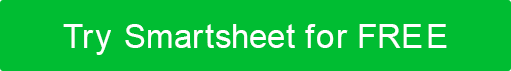 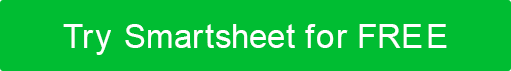 When to Use This Template:
This template is ideal for business strategists, project managers, and team leaders who are navigating through uncertain markets or planning for future business expansions. It's especially useful when you're looking to explore multiple future outcomes to make informed strategic decisions, ensuring your team or organization can adapt to whatever the future holds. 

Notable Template Features:
This simple scenario planning template features a straightforward, user-friendly structure that guides you through identifying, analyzing, and preparing for potential future scenarios. It includes sections for defining objectives, exploring driving forces and trends, creating plausible scenarios, and developing action plans. This setup helps users systematically think through and prepare for various future states, enhancing strategic agility and decision-making capabilities.
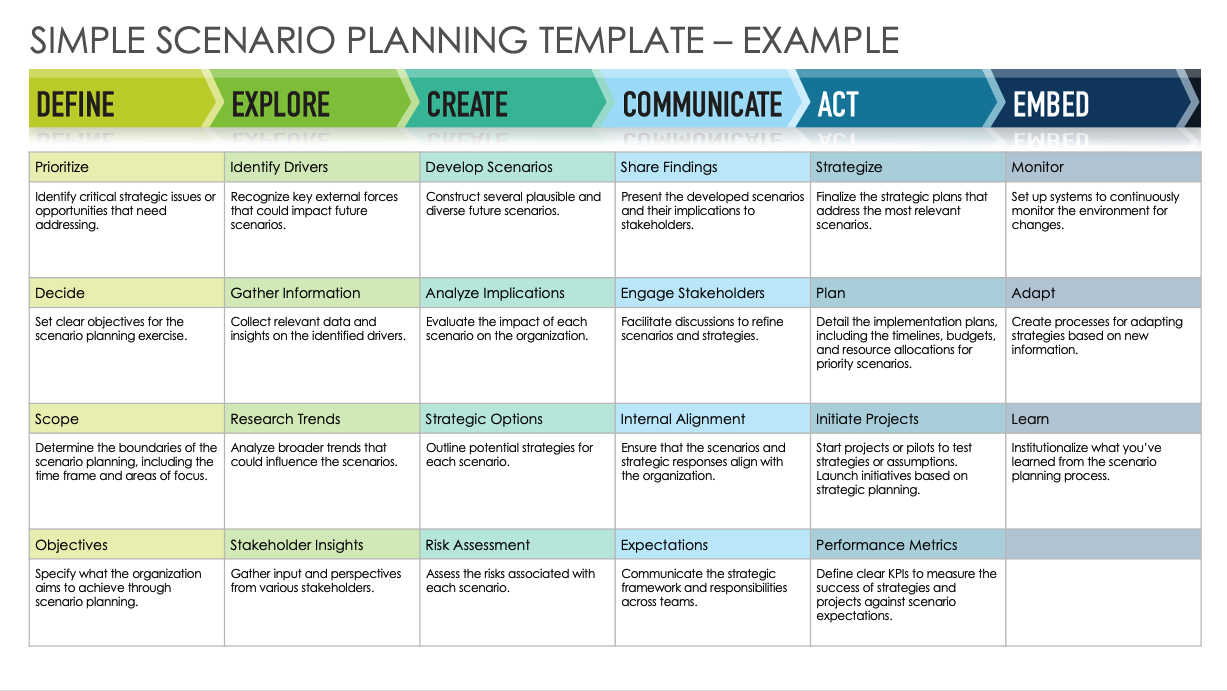 SIMPLE SCENARIO PLANNING TEMPLATE
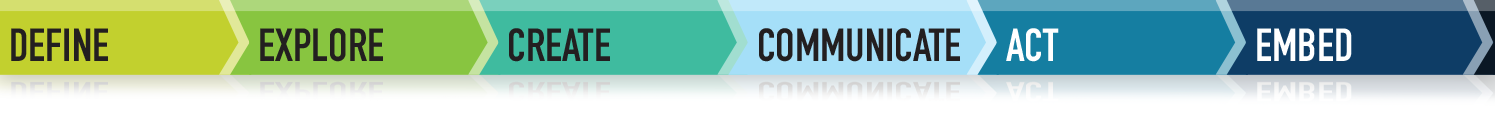 SIMPLE SCENARIO PLANNING TEMPLATE – EXAMPLE
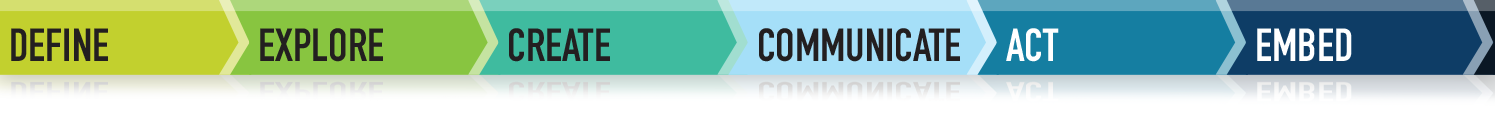